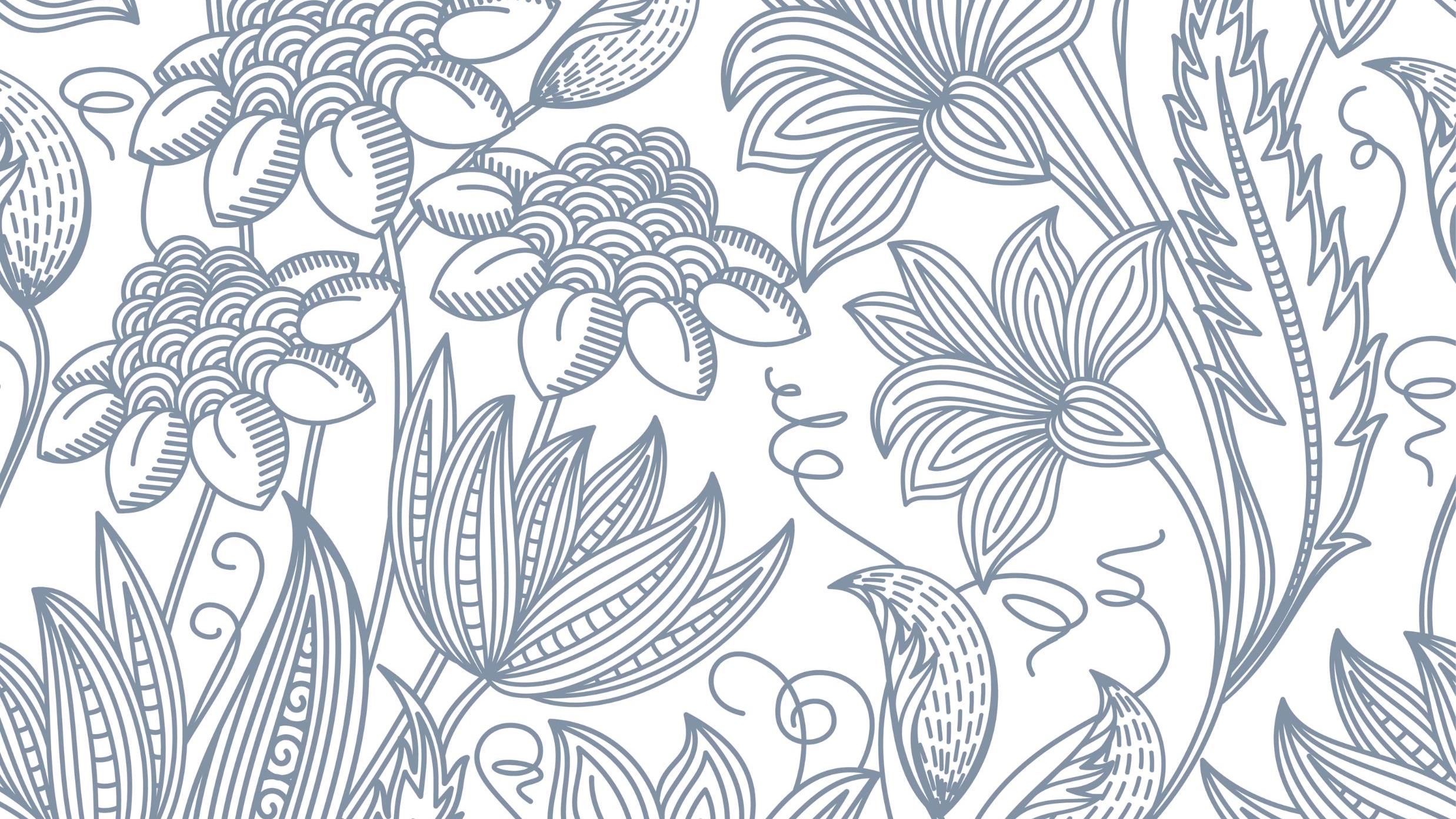 The minister
APPLIES TO MORE THAN THE PREACHER
MATTHEW 23:11-12
(11)  But he who is greatest among you shall be your servant.
(12)  And whoever exalts himself will be humbled, and he who humbles himself will be exalted.
introduction
The same Greek word (diaconos) is translated – minister, deacon, and servant

There are men, women and even sinners that are serving the will and plan of God.
introduction
We often use the word “minister” in reference to the preacher.
This sermon is not just about preaching ministers.
The Greek word is also used about all Christians and our role as servants.
1 timothy 4:6-8
(1 Timothy 4:6)  If you instruct the brethren in these things, you will be a good minister of Jesus Christ, nourished in the words of faith and of the good doctrine which you have carefully followed. (7)  But reject profane and old wives' fables, and exercise yourself toward godliness. (8)  For bodily exercise profits a little, but godliness is profitable for all things, having promise of the life that now is and of that which is to come.
Know the book
V. 6 – nourished in the words of faith and doctrine
Know the Bible – history, OT and NT
Teach others to produce faith and obedience 
Know the books of the Bible – how to find a passage (like knowing the alphabet to use a dictionary)
Teach good doctrine
V. 6 – nourished in the words of faith and doctrine
Know the doctrine – 
God, Jesus, church
Plan of salvation
Worship and work of the church
Tell difference in truth and false doctrine
Refuse gossip
(7)  But reject profane and old wives' fables, and exercise yourself toward godliness. 
We often hear bits of gossip.
What do we do with it? 
Spread it to others or check it out.
If we believe half of what we are told, we will be unable to function.
Personal godliness
(8 a)  For bodily exercise profits a little
Keep your body – diet, exercise, rest
Exercise – walk, ride a bike, move
Eat – proper diet, eat healthy
Rest – Enough to have energy to serve God
Protect – Use caution (Covid, colds, flu)
spiritual exercise
(8)  For bodily exercise profits a little, but godliness is profitable for all things, having promise of the life that now is and of that which is to come.
MORE IMPORTANT – Keep in shape spiritually
Prayer, personal study
Self-examination, grow in faith
contentment
(1 Timothy 6:6)  Now godliness with contentment is great gain. (7)  For we brought nothing into this world, and it is certain we can carry nothing out.
Godliness = strive to be like God
Contentment = accept what we are, where we are in life, what we have
conclusion
All that we have talked about – applies to the preacher, elders, deacons – AND to every Christian.
We are ALL “ministering servants”
We are ALL to work, serve others, teach and live as God commands.